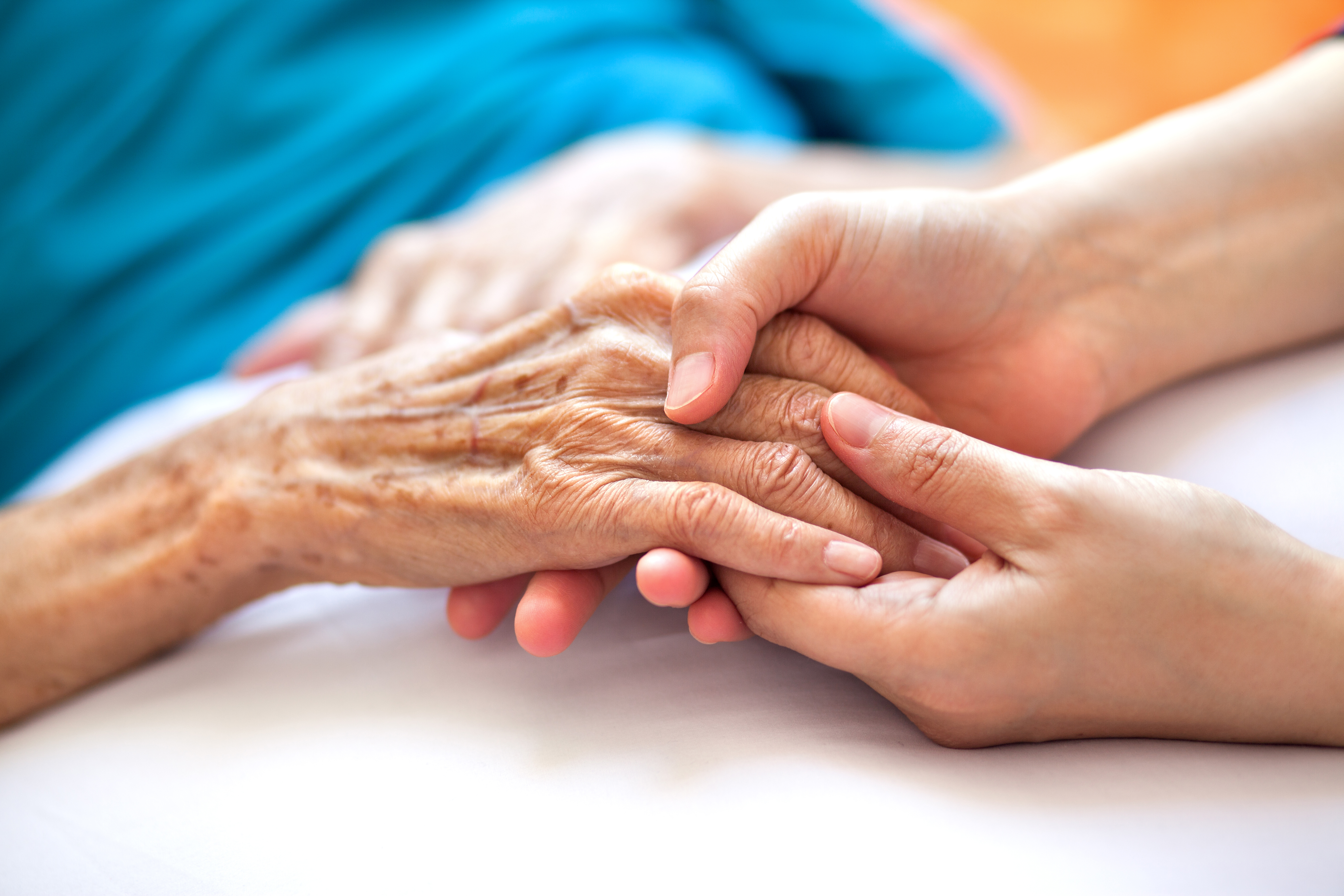 Professionalism in the Health Care Setting
Jan Mould, RN, BSN, MEd
Deputy Director of Competitive Events
HOSA – Future Health Professionals
QUALITIES
On a sheet of flip chart paper, students work in groups to list all the professional qualities they can identify.  Have the groups work as a class to compile a complete list from all group’s ideas.
Professionalism is:
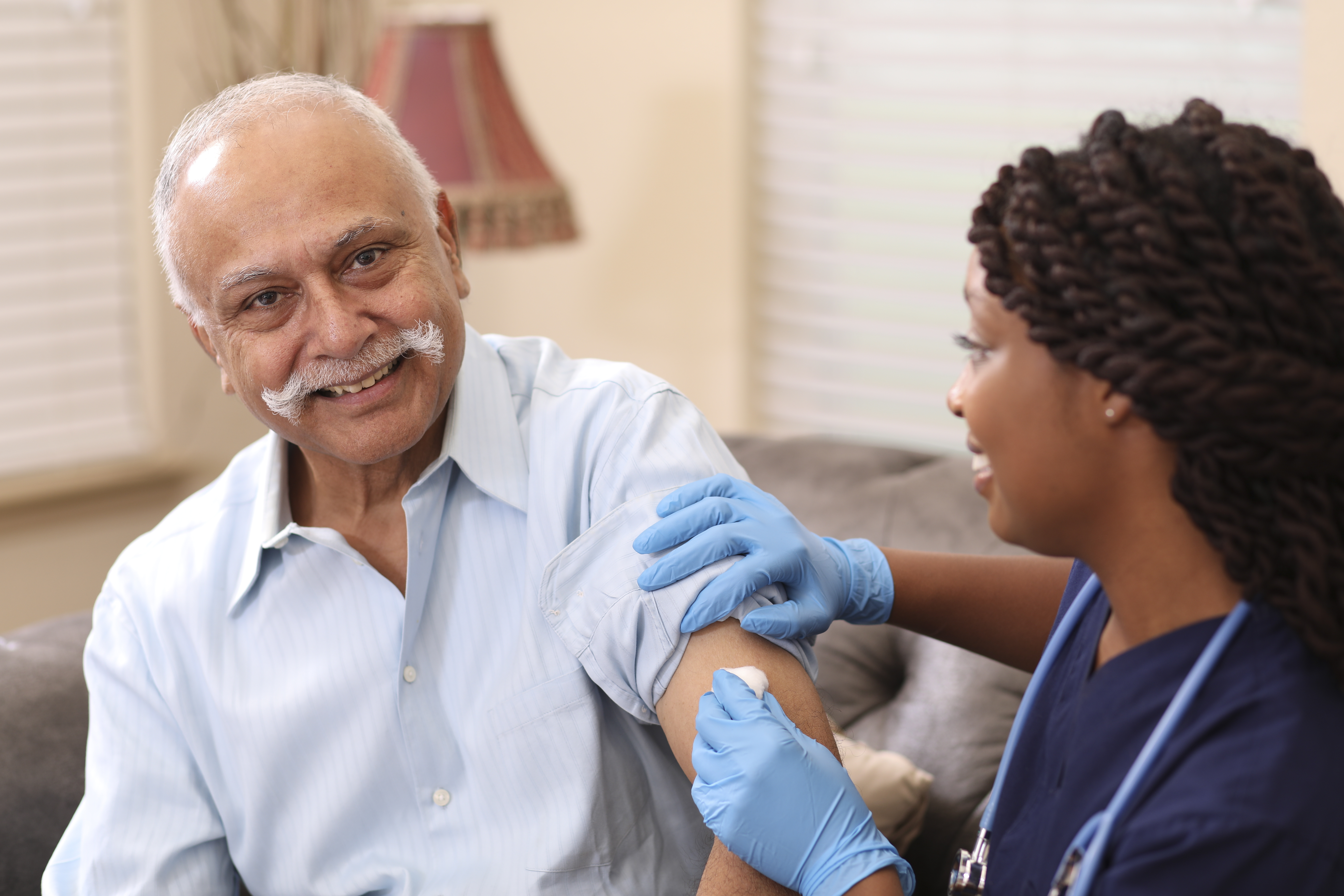 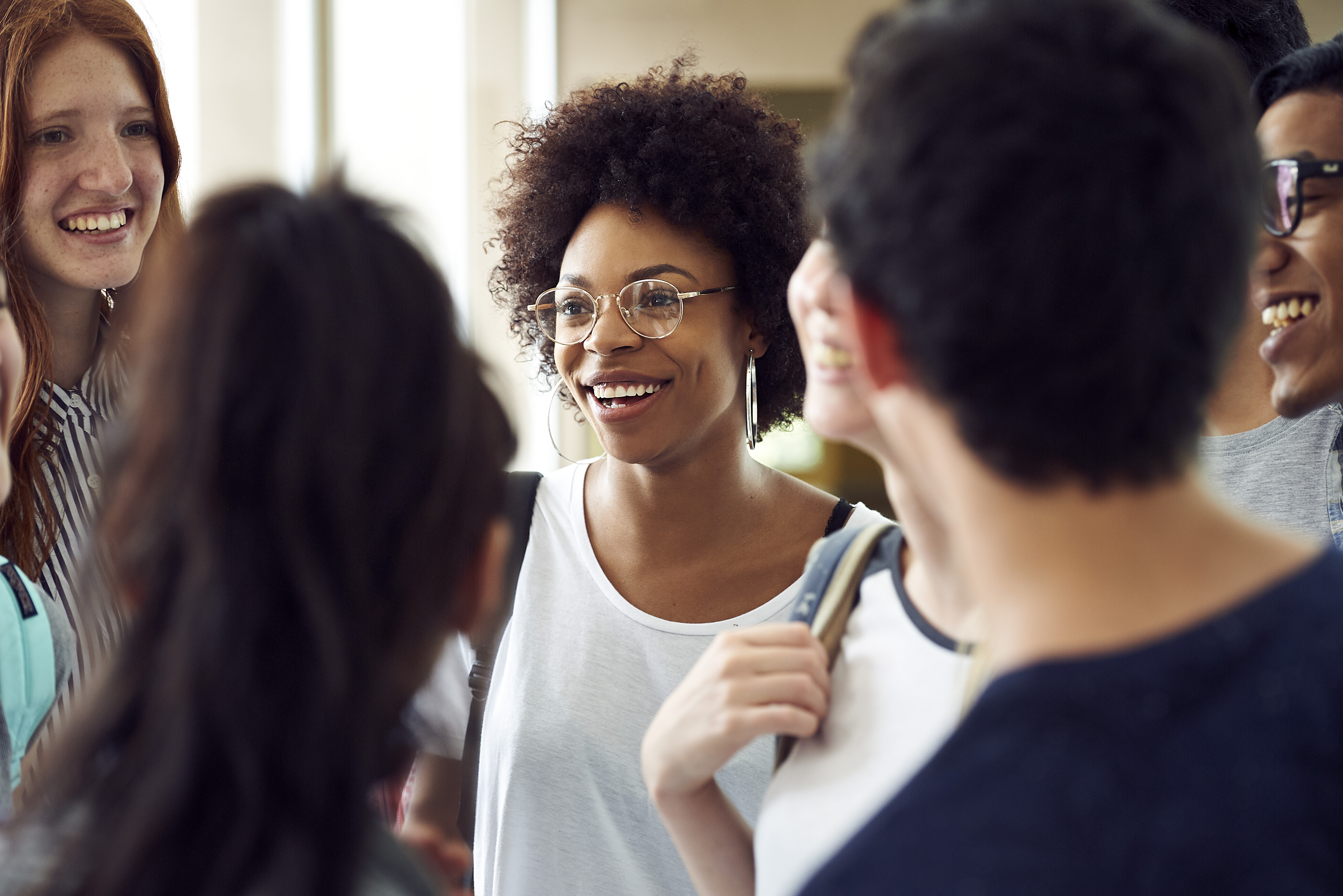 First Day of Clinicals:
Make a list of the ways
 you could make a good first
 impression.
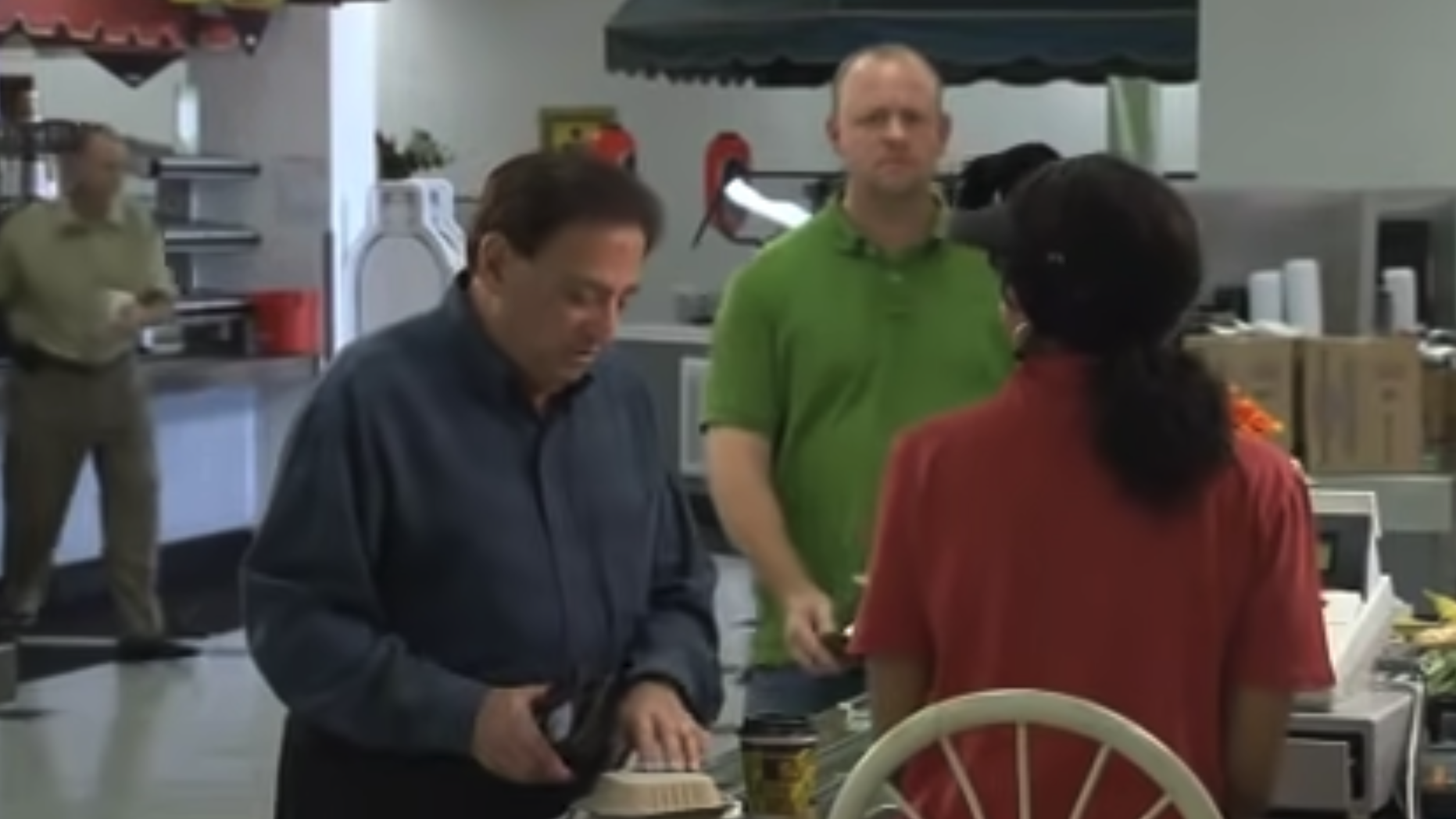 Soft Skills Made Easy
Preparing Students for the Future with Soft Skill Training
The Department of Labor has a series of lesson plans and activities for high school students that is available free of charge.  Click HERE to view the entire document (142 pages).
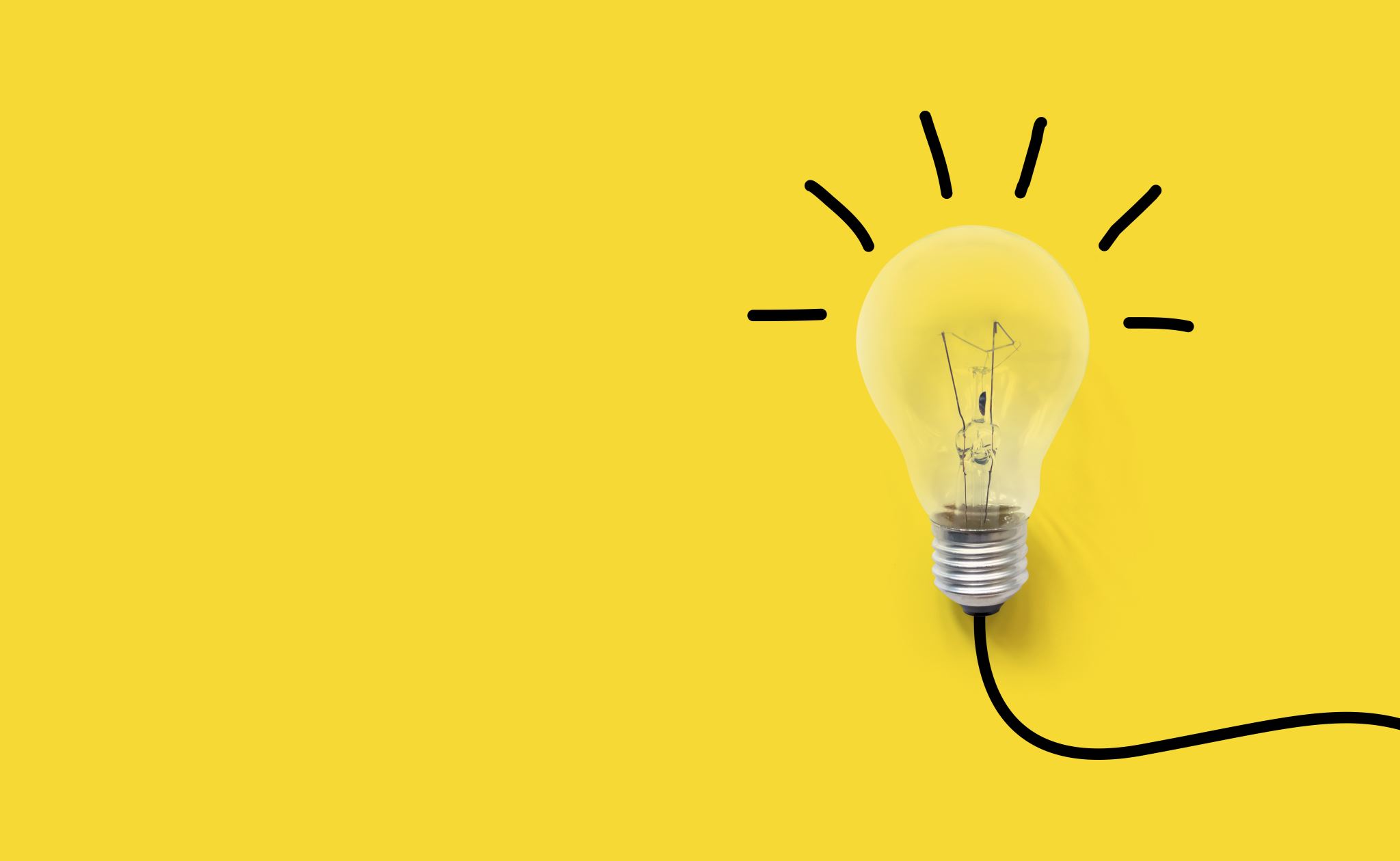 Sample Activity:
1.  Defeated 7 times while running for political office
2.  Cartoonist told by editor of newspaper “it’s easy to see from your sketches you have no talent”
3.  Author whose 1st children’s book was rejected by 23 different publishers
4.  Fired after 1st performance @ the Grand Ole Opry
5.  Cut from the varsity basketball team his sophomore year
6. Inventor who was kicked out of school
Not Always Successful But They Did Not Give UP!!! Can  you name the famous American being described?
The Answers
Abraham Lincoln
Walt Disney
Dr. Suess
Elvis Presley
Michael Jordan
Thomas Edison
A series of 6 videos are available on their websiteWatch synopsis HERE
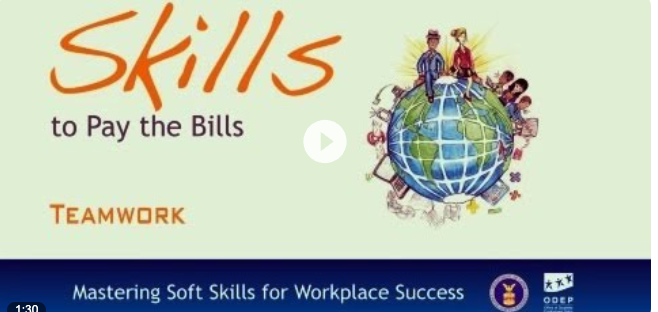 HOSA Connections
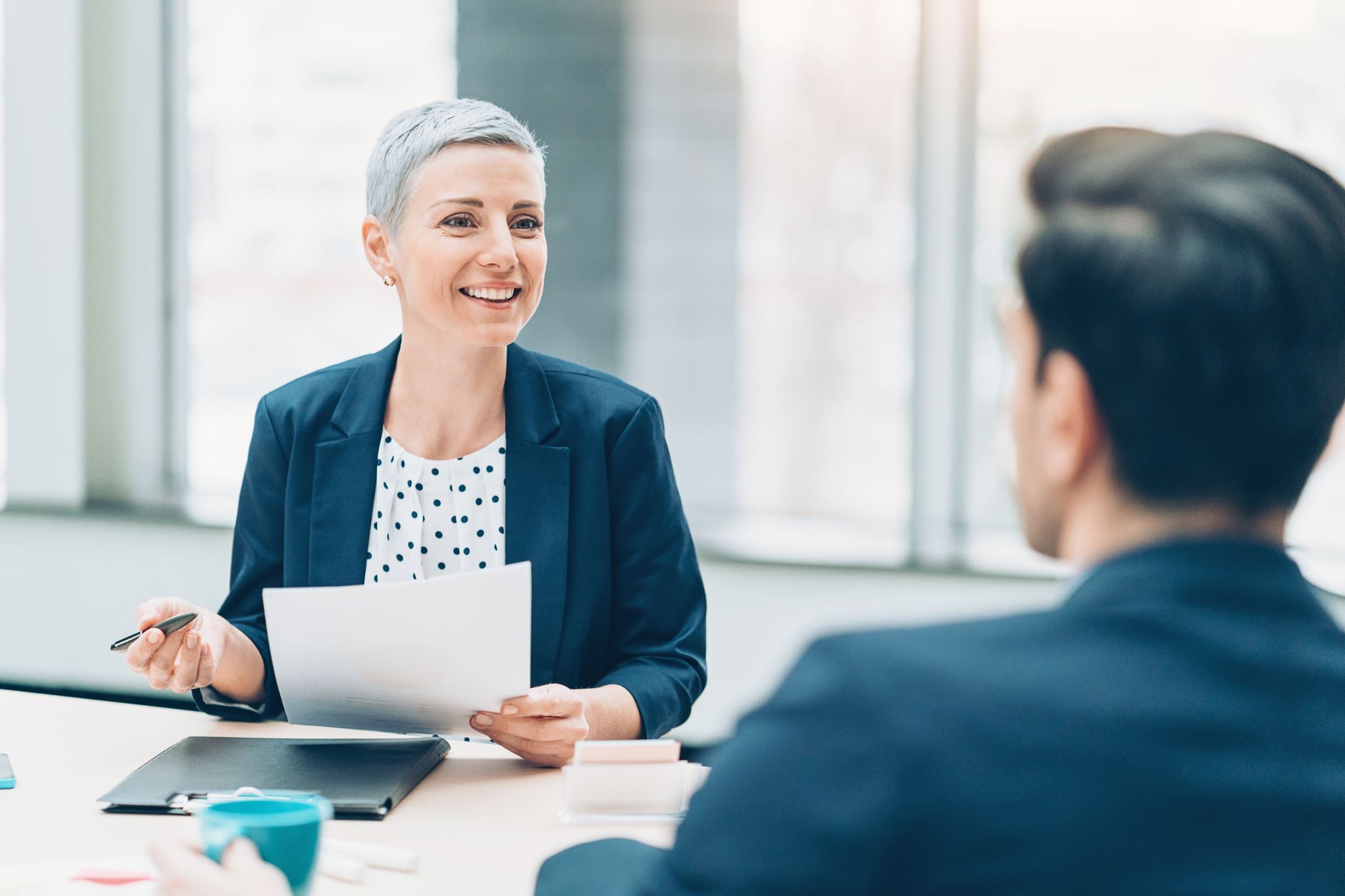 Health Career Preparation
Interviewing Skills
Job Seeking Skills